Teorie chyb a vyrovnávací počet 2
Téma č. 6+7: Aproximace vztahů. Regresní a korelační analýza.
Vyrovnávací přímka a rovina. Aproximace empirickým polynomem.

Regrese.
Lineární regrese.
Korelace.
Koeficient korelace. 
Výpočet
Výpočet z kovarianční matice
Testování empirického koeficientu korelace
Vyrovnávací rovina.
Aproximace empirickým polynomem.
Aproximace v parametrickém tvaru
Kružnice
Koule
Přímka
1
Teorie chyb a vyrovnávací počet 2
2
Teorie chyb a vyrovnávací počet 2
3
Teorie chyb a vyrovnávací počet 2
4
Teorie chyb a vyrovnávací počet 2
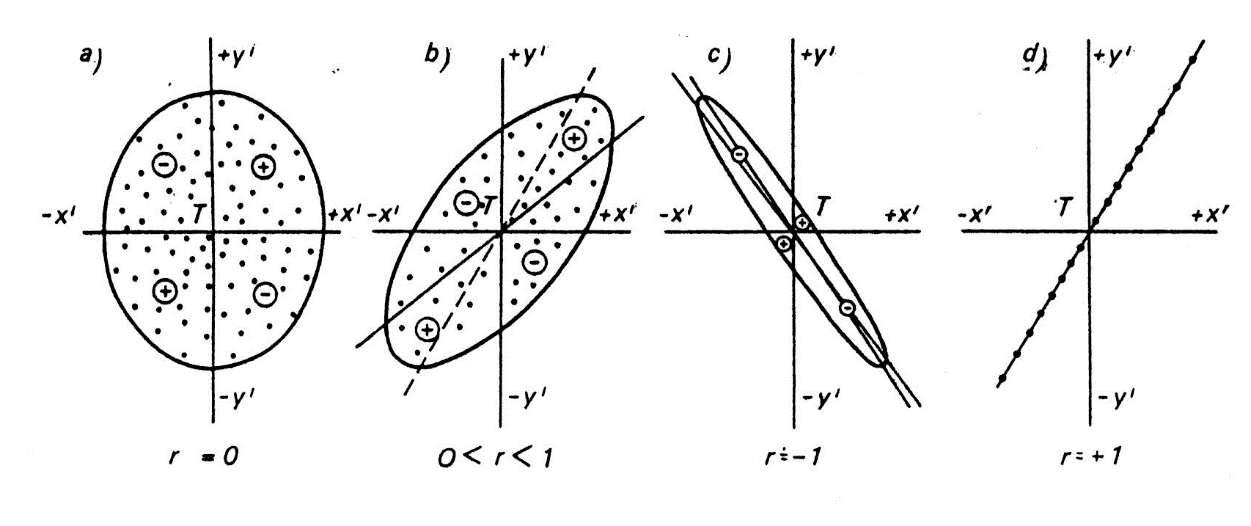 5
Teorie chyb a vyrovnávací počet 2
6
Teorie chyb a vyrovnávací počet 2
7
Teorie chyb a vyrovnávací počet 2
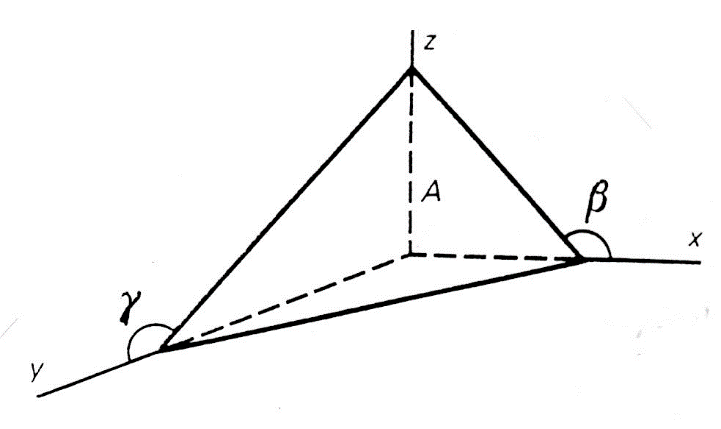 8
Teorie chyb a vyrovnávací počet 2
9
Teorie chyb a vyrovnávací počet 2
7. Aproximace v parametrickém tvaru 


Přímka


Kružnice


Koule
10
Teorie chyb a vyrovnávací počet 2
 Konec 
11